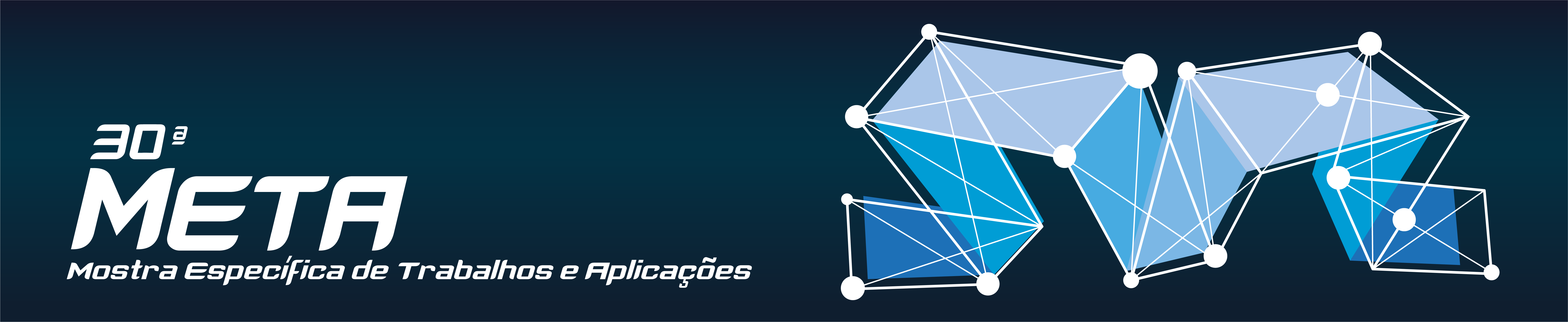 N° de inscrição: Xxxxxxxxxxx    |    Área: Xxxxxxxxx    |   Modalidade: Xxxxxxxxxxx
TÍTULO DO TRABALHO
Fulano da Silva; Fulano da Silva II; Fulano da Silva III.
Sicrano da Silva (orientador(a)); Beltrano da Silva (co-orientador(a))
(Fonte: Arial 13/14. Caixa alta e baixa)
RESUMO
Texto texto texto texto Texto texto texto texto Texto texto texto texto Texto texto texto texto Texto texto texto texto Texto texto texto texto Texto texto texto texto Texto.Texto texto texto texto Texto texto texto texto Texto texto texto texto Texto texto texto texto Texto texto texto textoto Texto texto texto texto Texto texto texto texto Texto texto texto texto Texto texto texto texto Texto texto texto texto Texto.



Palavras-chave: texto texto texto
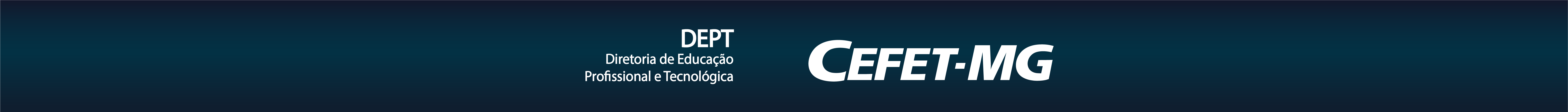